22-5
These materials are by the Kongki Ka Project and are made available to you under the terms of the Creative Commons Attribution ShareAlike license 4.0.
You have permission to share and redistribute these materials in any format and to make reasonable revisions and adaptations of this translation, provided that:
You include the above licence and source information.
If you redistribute these materials or create derivatives, you must distribute your contributions under the same license as the original.
 
The Holy Bible, Berean Standard Bible, BSB is produced in cooperation with Bible Hub, Discovery Bible, OpenBible.com, and the Berean Bible Translation Committee. This text of God's Word has been dedicated to the public domain.
 
Hindi text is from Free Bibles India. This translation is made available under the terms of a Creative Commons Attribution-ShareAlike 4.0 International License.
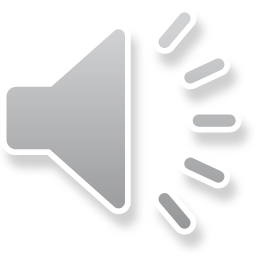 [Speaker Notes: Ch
22 Elisha
1. Elisha crosses the Jordan - 2 Kings 2:13-18 (Left Top)
2. Purifies water in Jericho - 2:19-22 (Center Top)
3. “Go up Baldhead” - 2:23-25 (Right Top)
4. Purifies stew and multiplies loaves - 4:38-44 (Right Bottom)
5. Naaman & Gehazi - 5:1-27 (Center Bottom)
6. Floating axe head - 6:1-7 (Left Bottom)
7. Army of God - 6:8-23 (Center)]
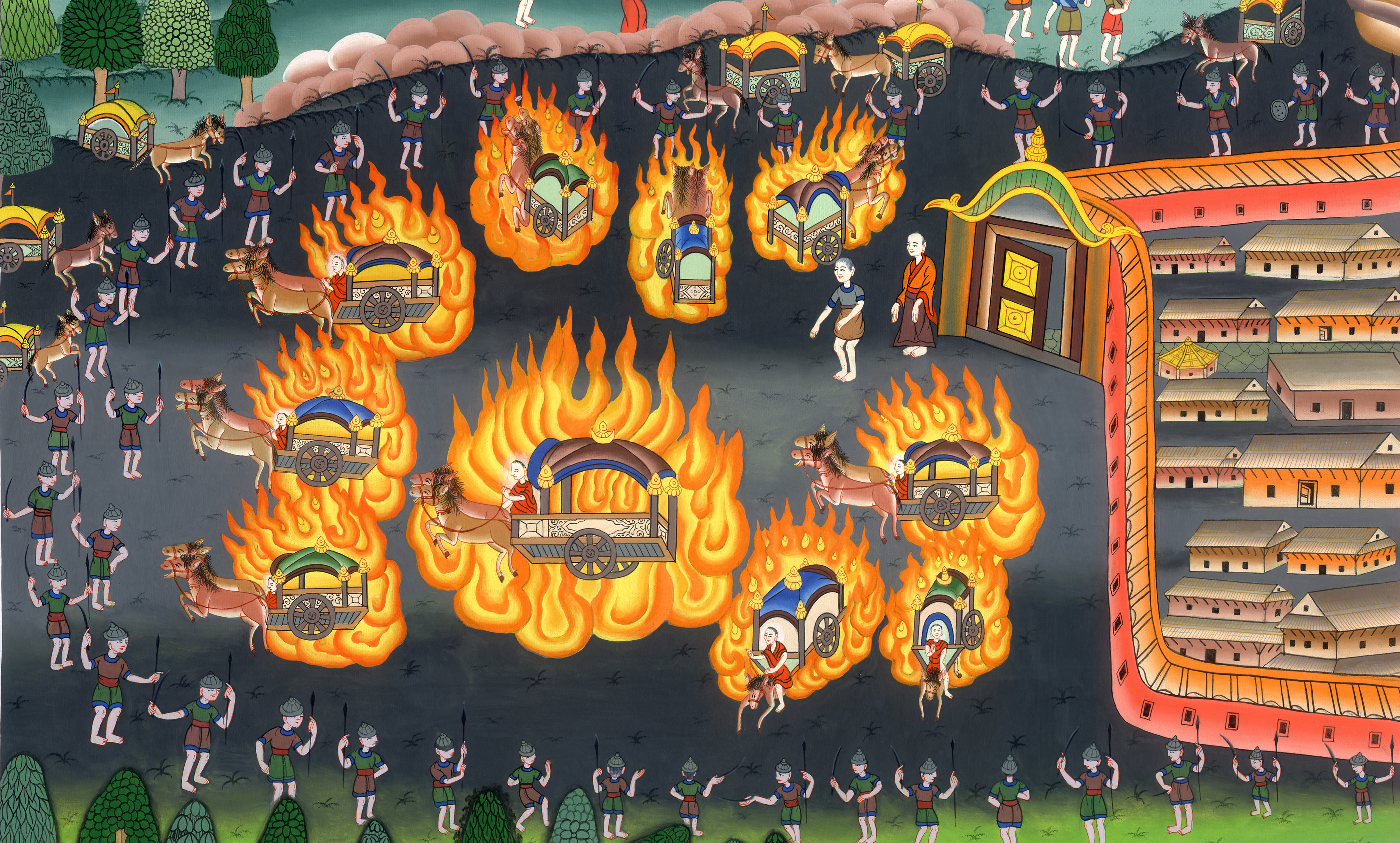 परमेश्वर की सेना - 2 राजा 6:8-23
This work is licensed under a Creative Commons Attribution-ShareAlike 4.0 International License
Army of God – 
2 Kings 6:8-23
परमेश्वर की सेना -
2 राजा 6:8-23
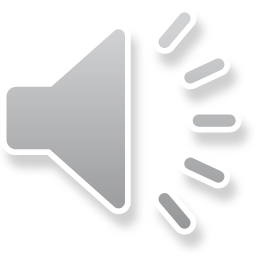 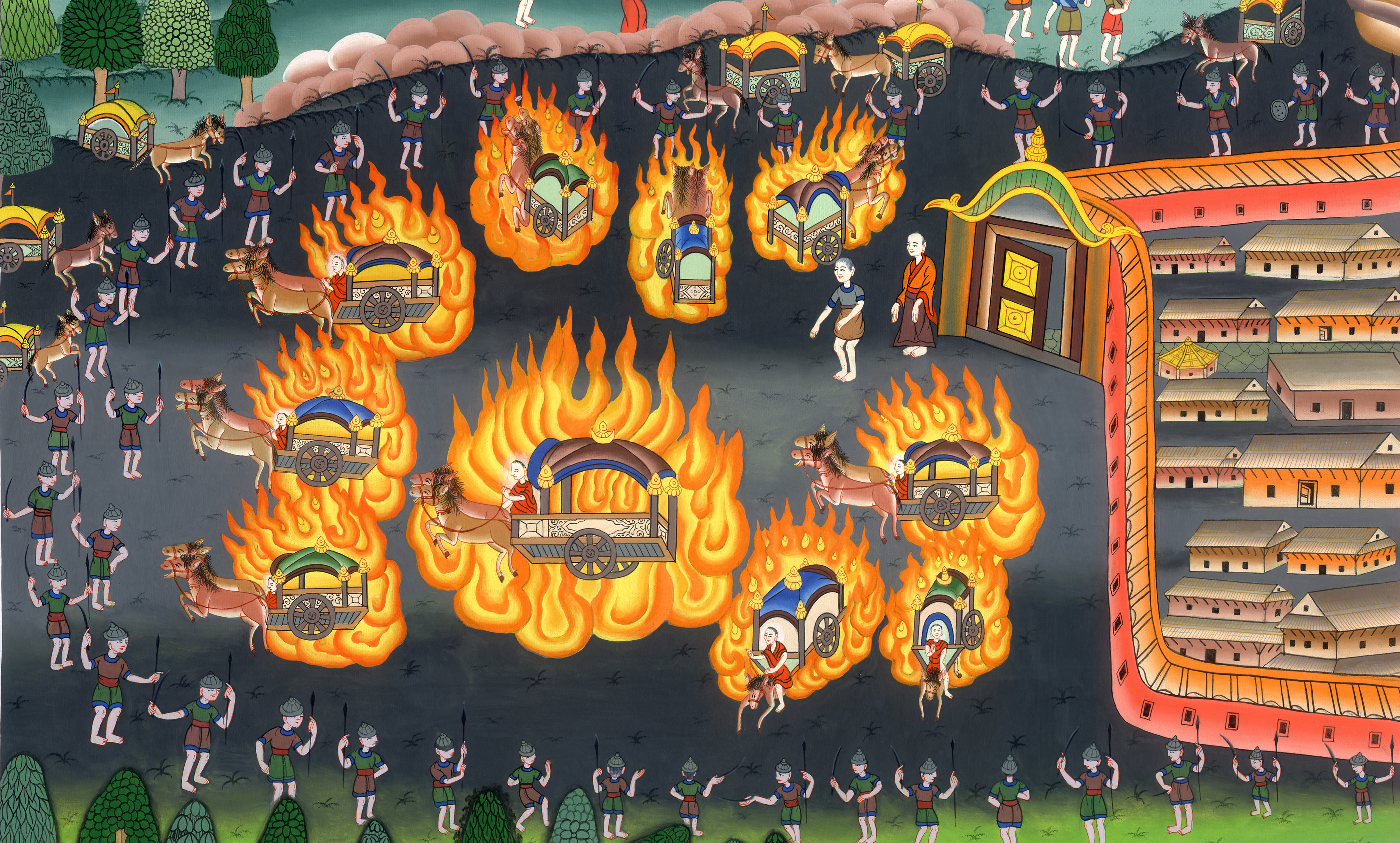 परमेश्वर की सेना - 2 राजा 6:8-23
8Now the king of Aram was at war against Israel. After consulting with his servants, he said, “My camp will be in such and such a place.”
8 अराम का राजा इस्राएल से युद्ध कर रहा था, और सम्मति करके अपने कर्मचारियों से कहा, “अमुक स्थान पर मेरी छावनी होगी।”
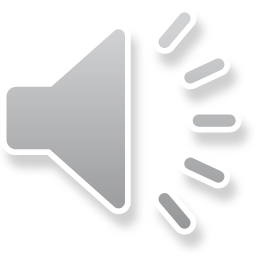 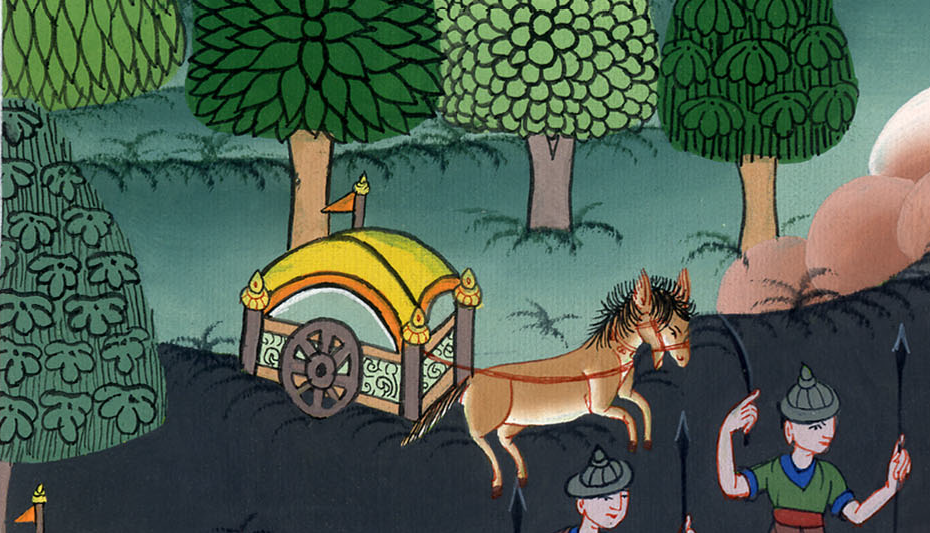 2 राजा 6:8
9Then the man of God sent word to the king of Israel: “Be careful passing by this place, for the Arameans are going down there.”
9 तब परमेश्वर के भक्त ने इस्राएल के राजा के पास कहला भेजा, “चौकसी कर और अमुक स्थान से होकर न जाना क्योंकि वहाँ अरामी चढ़ाई करनेवाले हैं।”
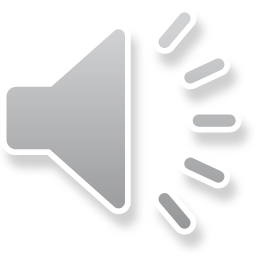 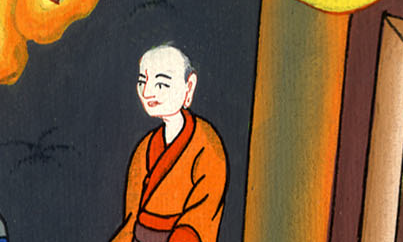 2 राजा 6:9
10So the king of Israel sent word to the place the man of God had pointed out. Time and again  Elisha warned the king, so that he was on his guard in such places.
10 तब इस्राएल के राजा ने उस स्थान को, जिसकी चर्चा करके परमेश्वर के भक्त ने उसे चिताया था, दूत भेजकर, अपनी रक्षा की; और इस प्रकार एक दो बार नहीं वरन् बहुत बार हुआ।
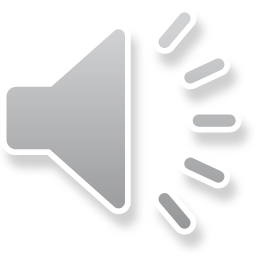 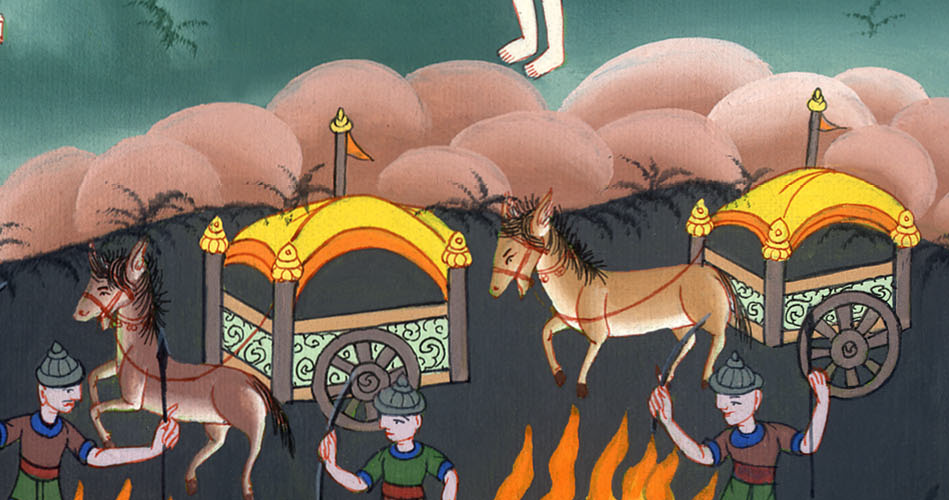 2 राजा 6:10
11For this reason the king of Aram became enraged and called his servants to demand of them, “Tell me, which one of us is on the side of the king of Israel?”
11 इस कारण अराम के राजा का मन बहुत घबरा गया; अतः उसने अपने कर्मचारियों को बुलाकर उनसे पूछा, “क्या तुम मुझे न बताओगे कि हम लोगों में से कौन इस्राएल के राजा की ओर का है?” उसके एक कर्मचारी ने कहा, “हे मेरे प्रभु! हे राजा! ऐसा नहीं,
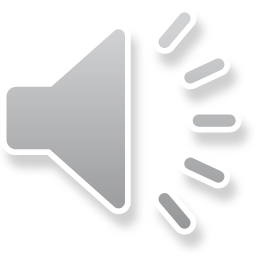 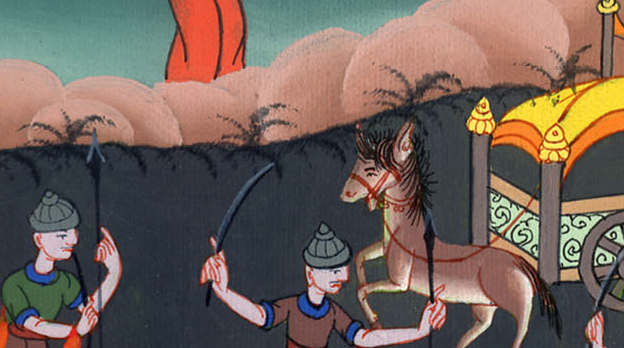 2 राजा 6:11
12But one of his servants replied, “No one, my lord the king. For Elisha, the prophet in Israel, tells the king of Israel the very words you speak in your bedroom.”
12 एलीशा जो इस्राएल में भविष्यद्वक्ता है, वह इस्राएल के राजा को वे बातें भी बताया करता है, जो तू शयन की कोठरी में बोलता हैa।”
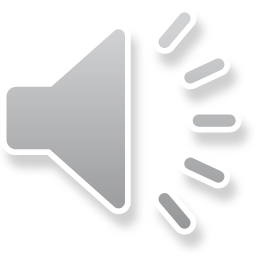 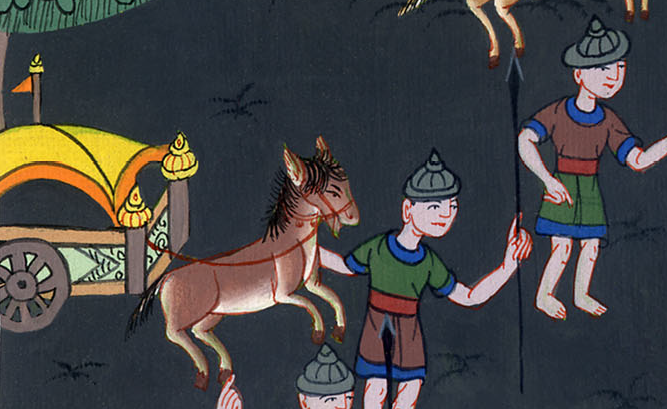 2 राजा 6:12
13So the king said, “Go and see where he is, that I may send men to capture him.”
On receiving the report, “Elisha is in Dothan,”
13 राजा ने कहा, “जाकर देखो कि वह कहाँ है, तब मैं भेजकर उसे पकड़वा मँगाऊँगा।” उसको यह समाचार मिला: “वह दोतान में है।”
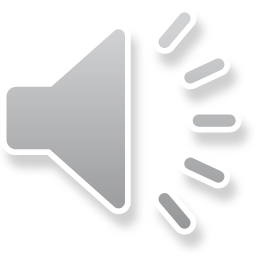 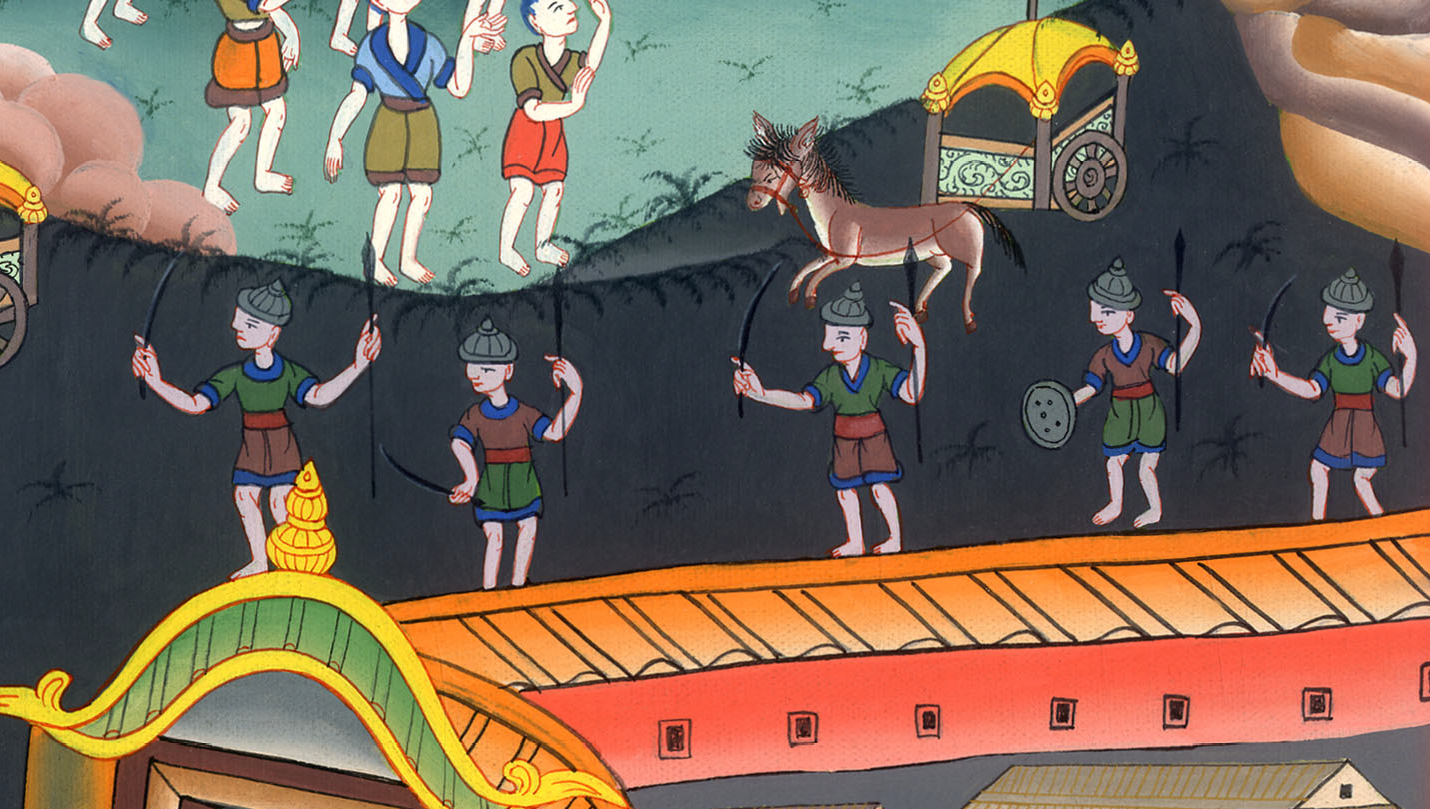 2 राजा 6:13
14the king of Aram sent horses, chariots, and a great army. They went there by night and surrounded the city.
14 तब उसने वहाँ घोड़ों और रथों समेत एक भारी दल भेजा, और उन्होंने रात को आकर नगर को घेर लिया।
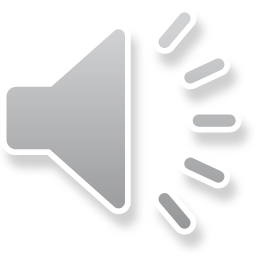 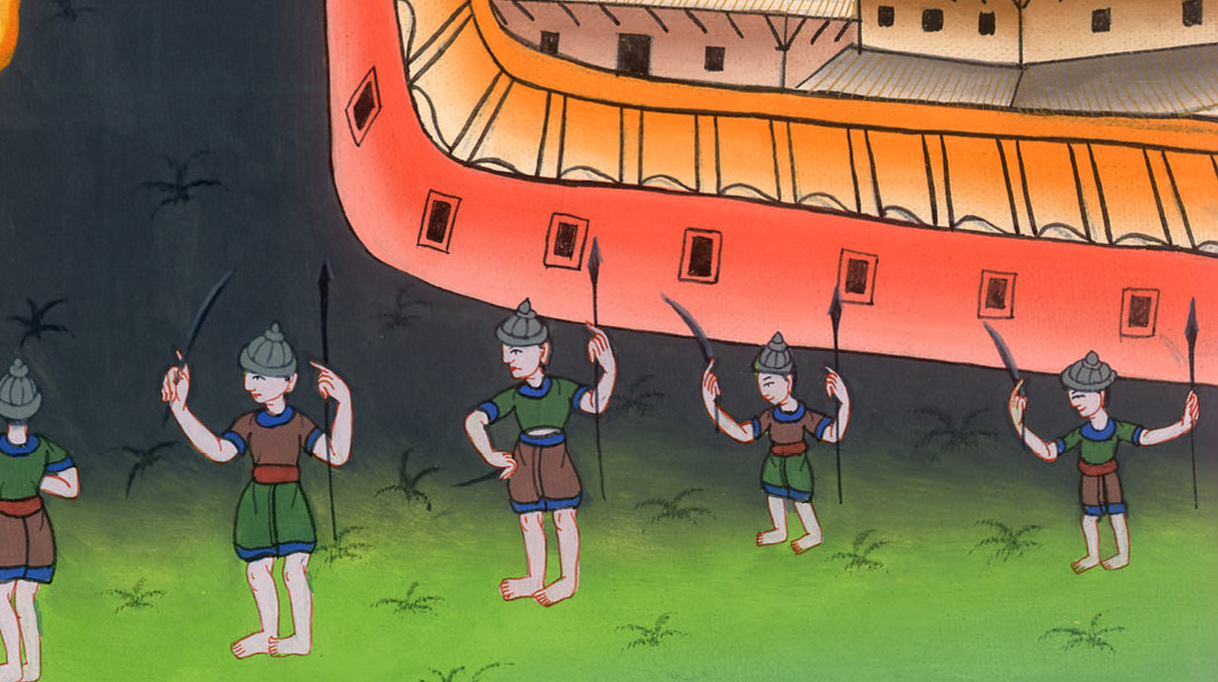 2 राजा 6:14
15When the servant of the man of God got up and went out early in the morning, an army with horses and chariots had surrounded the city. So he asked Elisha, “Oh, my master, what are we to do?”
15 भोर को परमेश्वर के भक्त का टहलुआ उठा और निकलकर क्या देखता है कि घोड़ों और रथों समेत एक दल नगर को घेरे हुए पड़ा है। तब उसके सेवक ने उससे कहा, “हाय! मेरे स्वामी, हम क्या करें?”
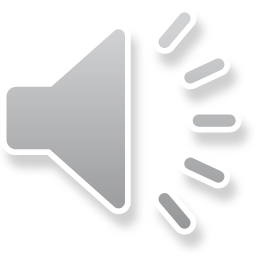 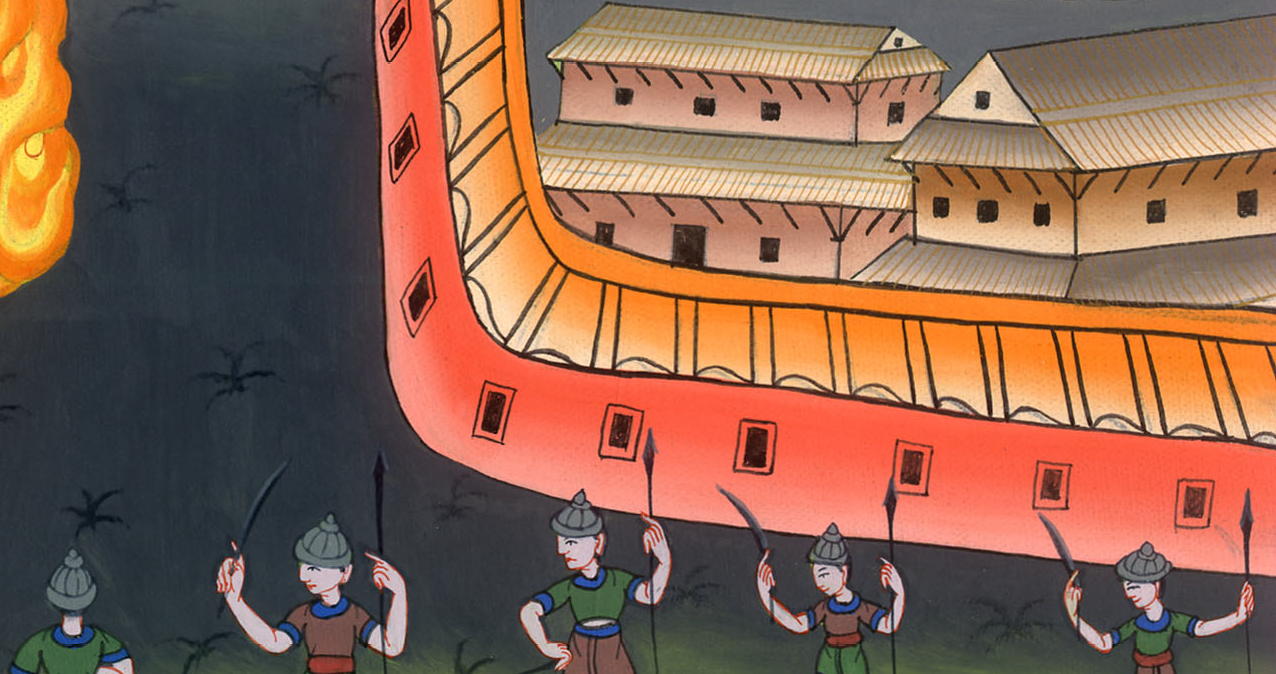 2 राजा 6:15
16“Do not be afraid,” Elisha answered, “for those who are with us are more than those who are with them.”
16 उसने कहा, “मत डर; क्योंकि जो हमारी ओर हैंb, वह उनसे अधिक हैं, जो उनकी ओर हैं।”
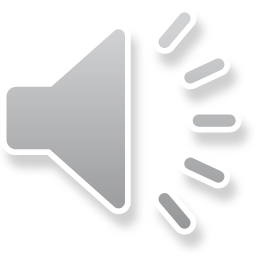 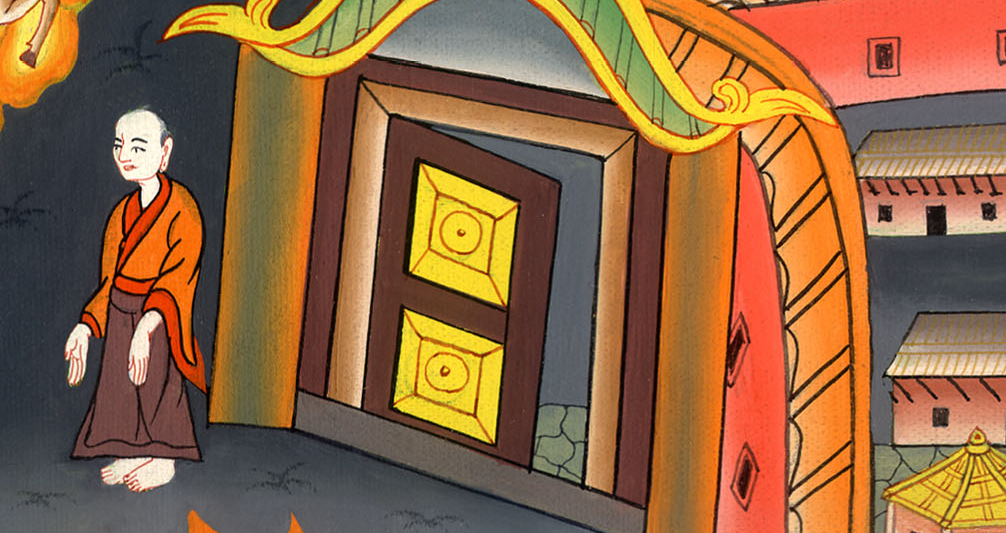 2 राजा 6:16
17Then Elisha prayed, “O Lord, please open his eyes that he may see.”
And the Lord opened the eyes of the young man, and he saw that the hills were full of horses and chariots of fire all around Elisha.
17 तब एलीशा ने यह प्रार्थना की, “हे यहोवा, इसकी आँखें खोल देc कि यह देख सके।” तब यहोवा ने सेवक की आँखें खोल दीं, और जब वह देख सका, तब क्या देखा, कि एलीशा के चारों ओर का पहाड़ अग्निमय घोड़ों और रथों से भरा हुआ है।
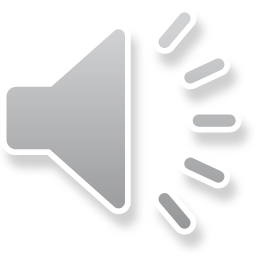 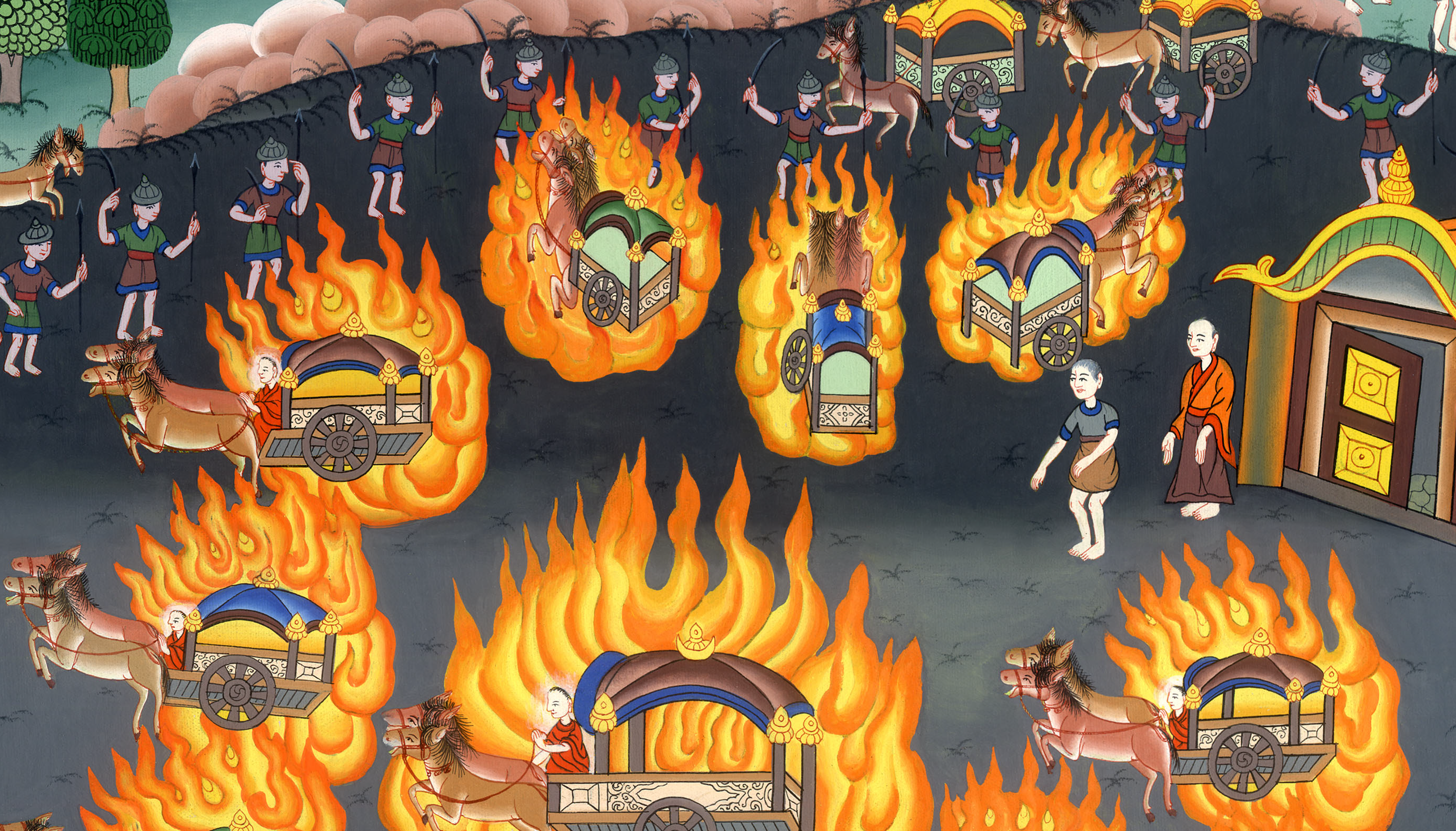 2 राजा 6:17
18As the Arameans came down against him, Elisha prayed to the Lord, “Please strike these people with blindness.” So He struck them with blindness, according to the word of Elisha.
18 जब अरामी उसके पास आए, तब एलीशा ने यहोवा से प्रार्थना की कि इस दल को अंधा कर डाल। एलीशा के इस वचन के अनुसार उसने उन्हें अंधा कर दिया।
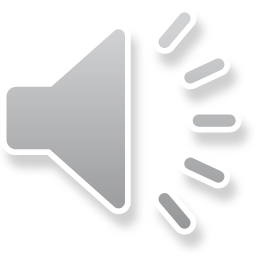 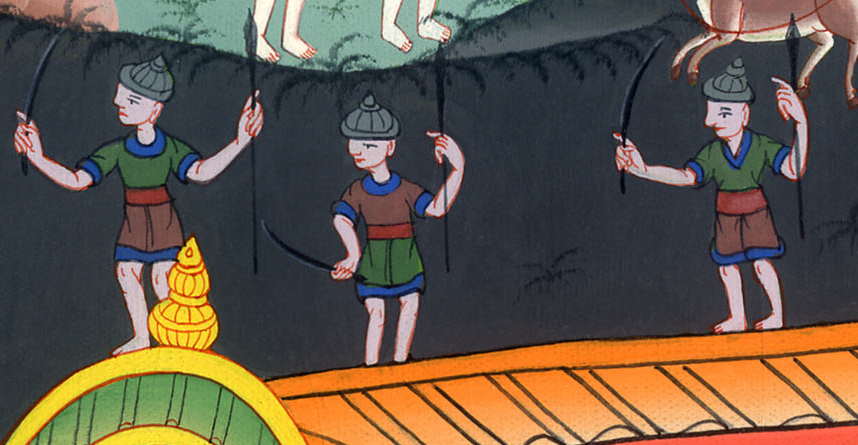 2 राजा 6:18
19And Elisha told them, “This is not the way, and this is not the city. Follow me, and I will take you to the man you are seeking.” And he led them to Samaria.
19 तब एलीशा ने उनसे कहा, “यह तो मार्ग नहीं है, और न यह नगर है, मेरे पीछे हो लो; मैं तुम्हें उस मनुष्य के पास जिसे तुम ढूँढ़ रहे हो पहुँचाऊँगा।” तब उसने उन्हें सामरिया को पहुँचा दिया।
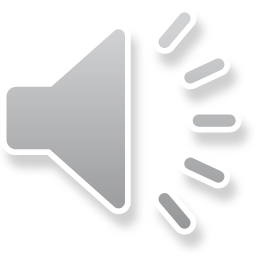 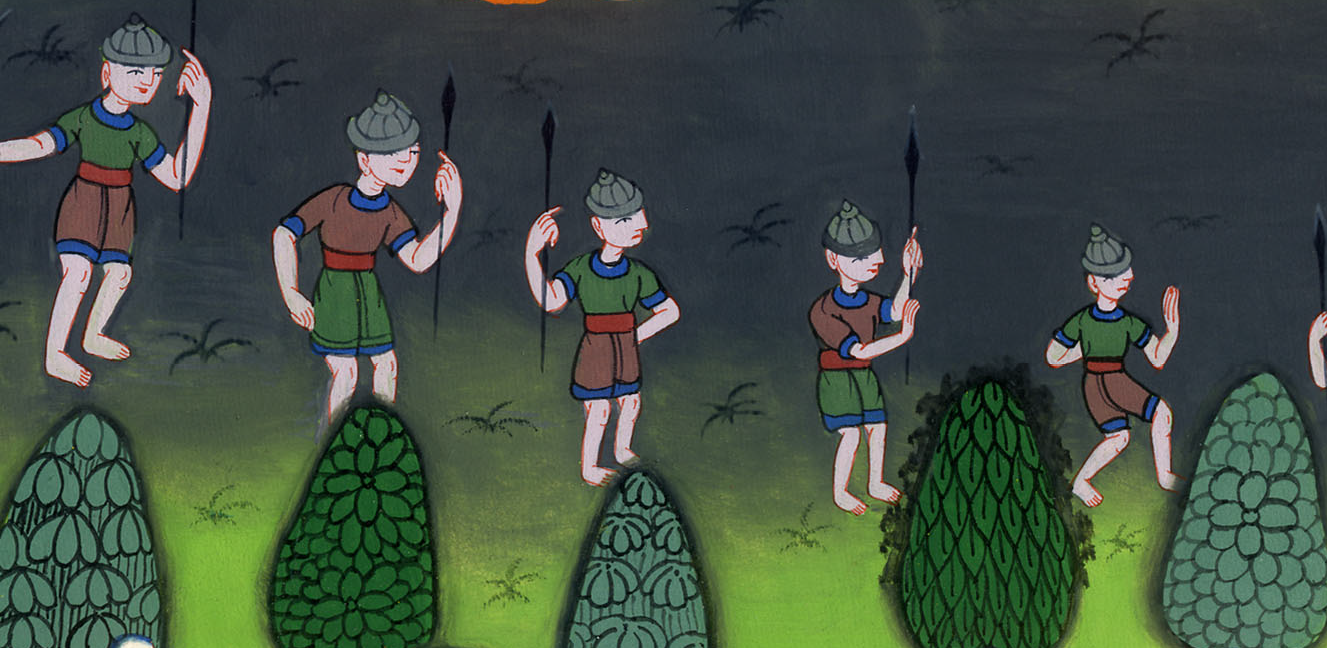 2 राजा 6:19
20When they had entered Samaria, Elisha said, “O Lord, open the eyes of these men that they may see.”
Then the Lord opened their eyes, and they looked around and discovered that they were in Samaria.
20 जब वे सामरिया में आ गए, तब एलीशा ने कहा, “हे यहोवा, इन लोगों की आँखें खोल कि देख सकें।” तब यहोवा ने उनकी आँखें खोलीं, और जब वे देखने लगे तब क्या देखा कि हम सामरिया के मध्य में हैं।
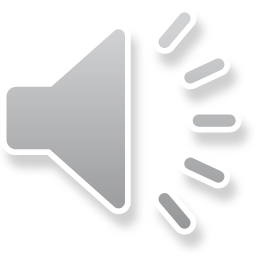 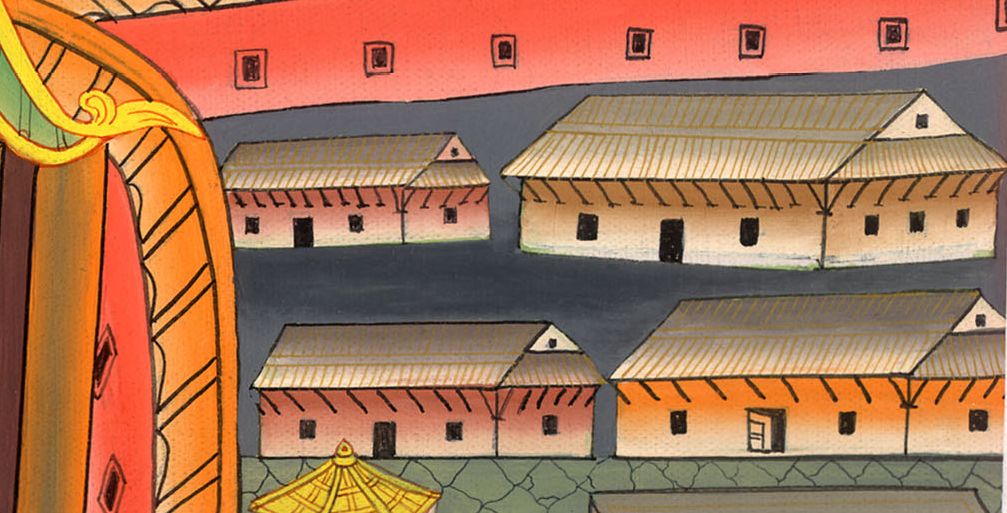 2 राजा 6:20
21And when the king of Israel saw them, he asked Elisha, “My father, shall I kill them? Shall I kill them?”
21 उनको देखकर इस्राएल के राजा ने एलीशा से कहा, “हे मेरे पिता, क्या मैं इनको मार लूँ? मैं उनको मार लूँ?”
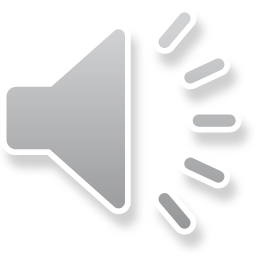 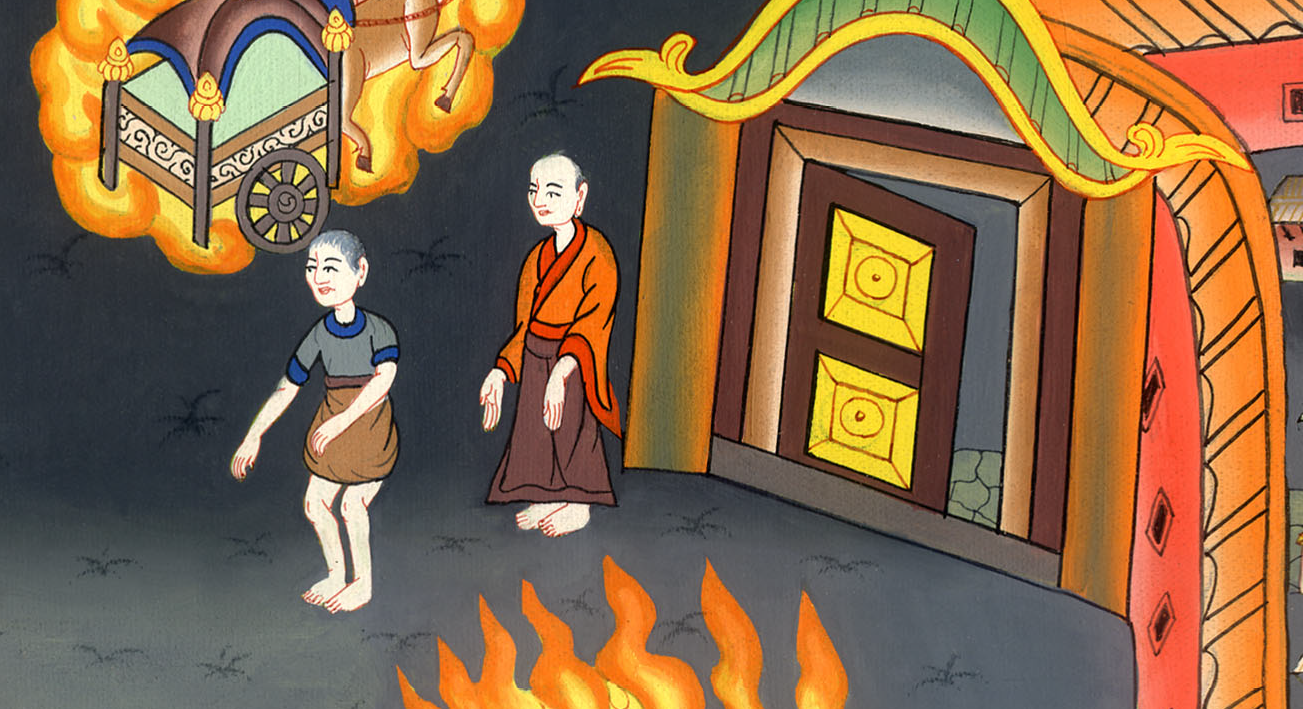 2 राजा 6:21
22“Do not kill them,” he replied. “Would you kill those you have captured with your own sword or bow? Set food and water before them, that they may eat and drink and then return to their master.”
22 उसने उत्तर दिया, “मत मार। क्या तू उनको मार दिया करता है, जिनको तू तलवार और धनुष से बन्दी बना लेता है? तू उनको अन्न जल दे, कि खा पीकर अपने स्वामी के पास चले जाएँ।”
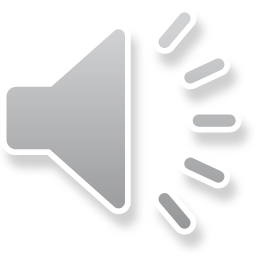 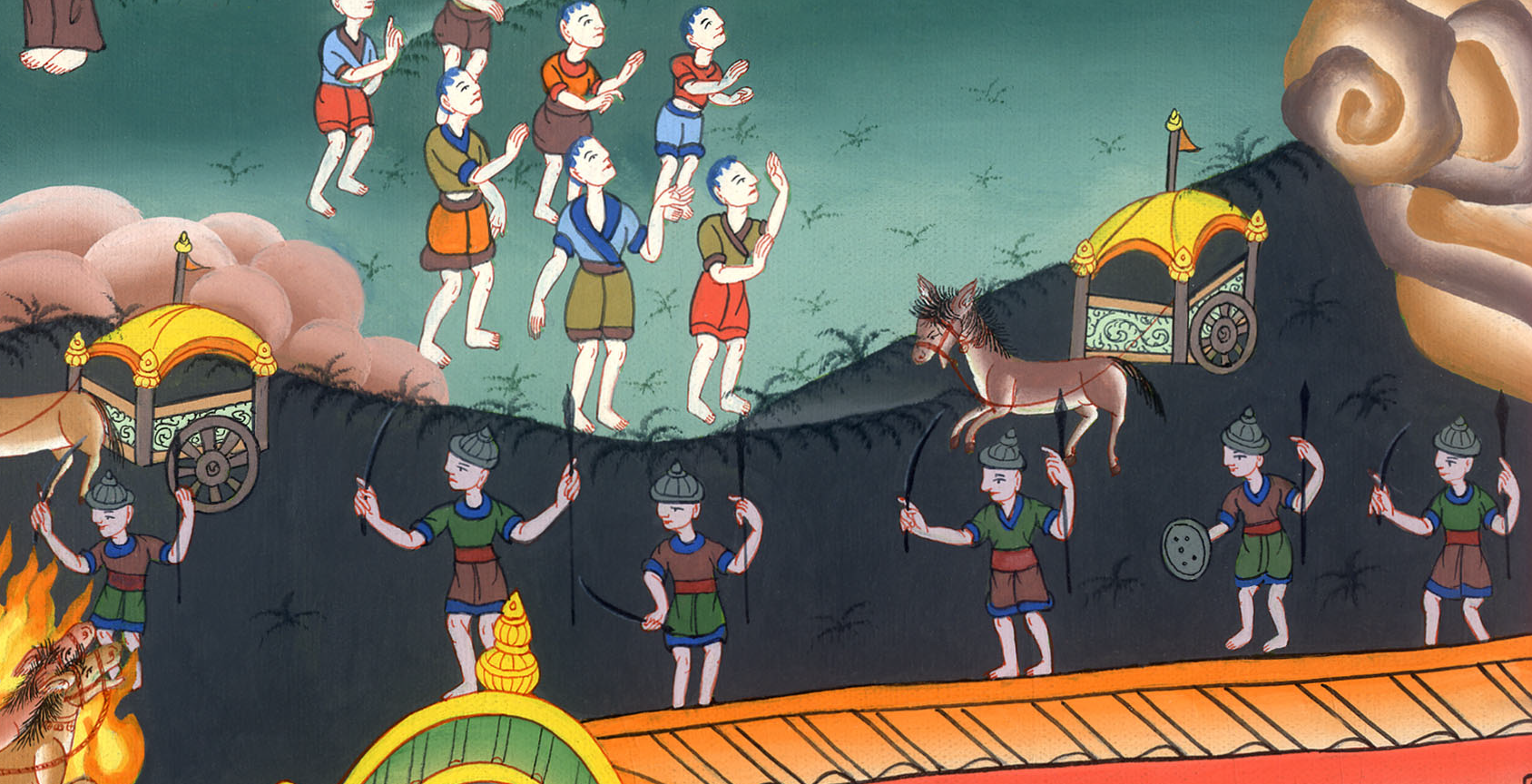 2 राजा 6:22
23So the king prepared a great feast for them, and after they had finished eating and drinking, he sent them away, and they returned to their master. And the Aramean raiders did not come into the land of Israel again.
23 तब उसने उनके लिये बड़ा भोज किया, और जब वे खा पी चुके, तब उसने उन्हें विदा किया, और वे अपने स्वामी के पास चले गए। इसके बाद अराम के दल इस्राएल के देश में फिर न आए।
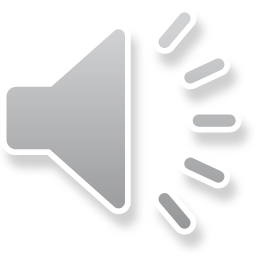 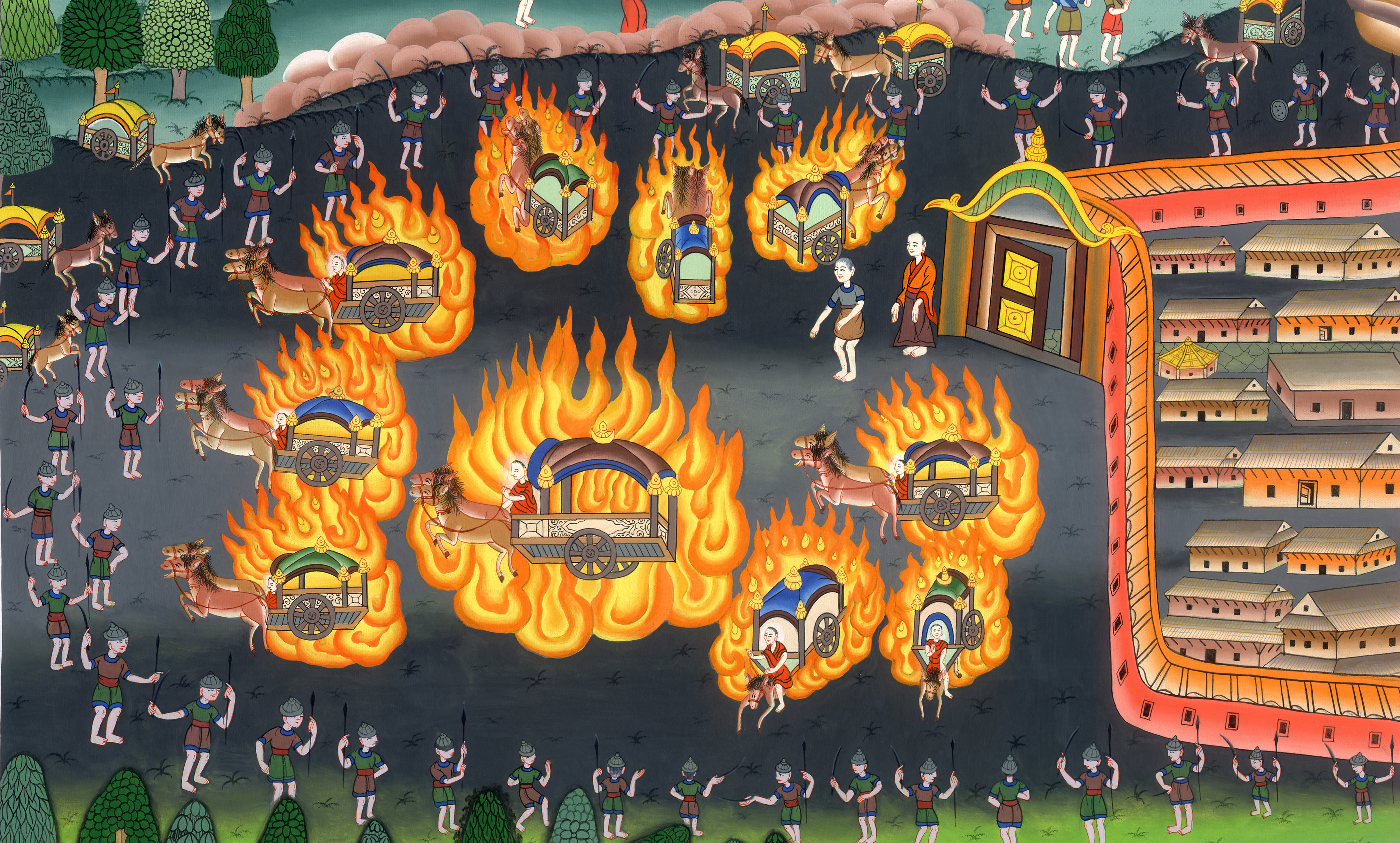 2 राजा 6:23